CDE Office Hours

June 6, 2024
ESEA/ESSER Office Hours
Topics:
Consolidated Application Q&A
2024-25 Consolidated Application Updates
The 2024-2025 Consolidated Application and all applicable 
documents are due July 1, 2024. 

Reminder, an ARAC must be submitted by all LEAs. All LEAs that sign over to a BOCES or LEA must complete its ARAC prior to the BOCES or LEA application to open.
Extensions can be granted by submitting a request! *Please note, this will delay substantial approval.
For questions or assistance, please contact your ESEA Regional Contact.
[Speaker Notes: Laura]
Common Questions – General Assurances
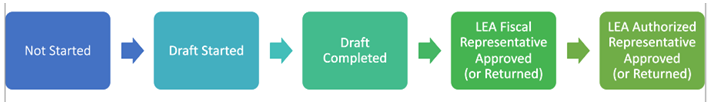 Common Questions - Carryover
Common Questions – School Ranking Page
Common Questions – Budget Tips
Budgeting FTE
Option 2: Put the actual FTE in the quantity and in the cost line put the number to be multiplied.
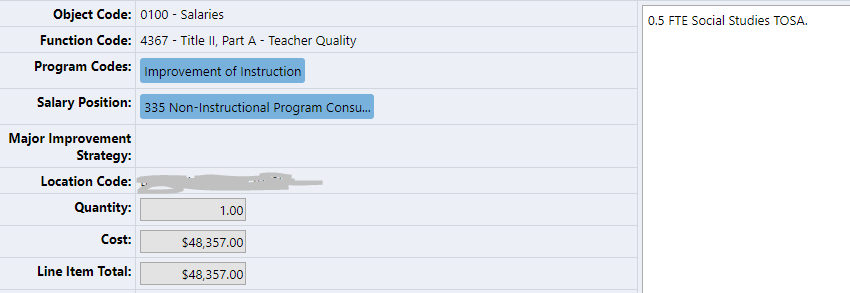 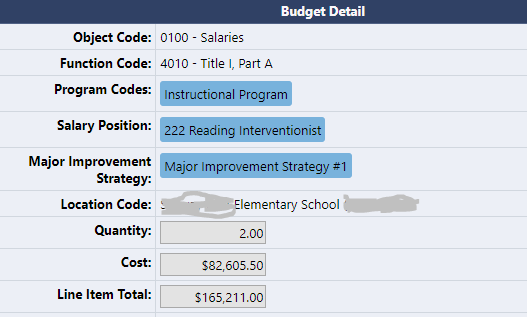 Quantity is a multiplier.
Option 1: Put in the total cost for the line into the “Cost” box and include the actual number of FTE in the narrative.
Common Questions
Recommendation: Given the requirement for submission in GAINS, FPSU recommends that at least two staff members have the LEA Authorized Representative and LEA Fiscal Representative role.
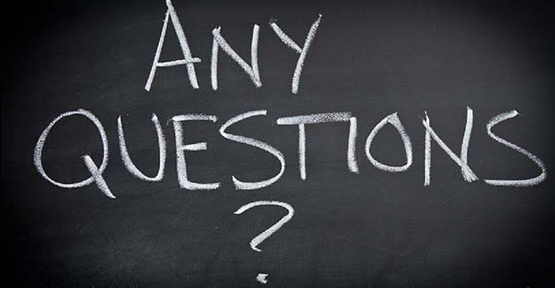 Upcoming Meetings
Looking Ahead…
Any requests for topics or questions?
Upcoming Office Hours 
June 20
Cons App Q&A and TA Sessions
No Office Hours in July
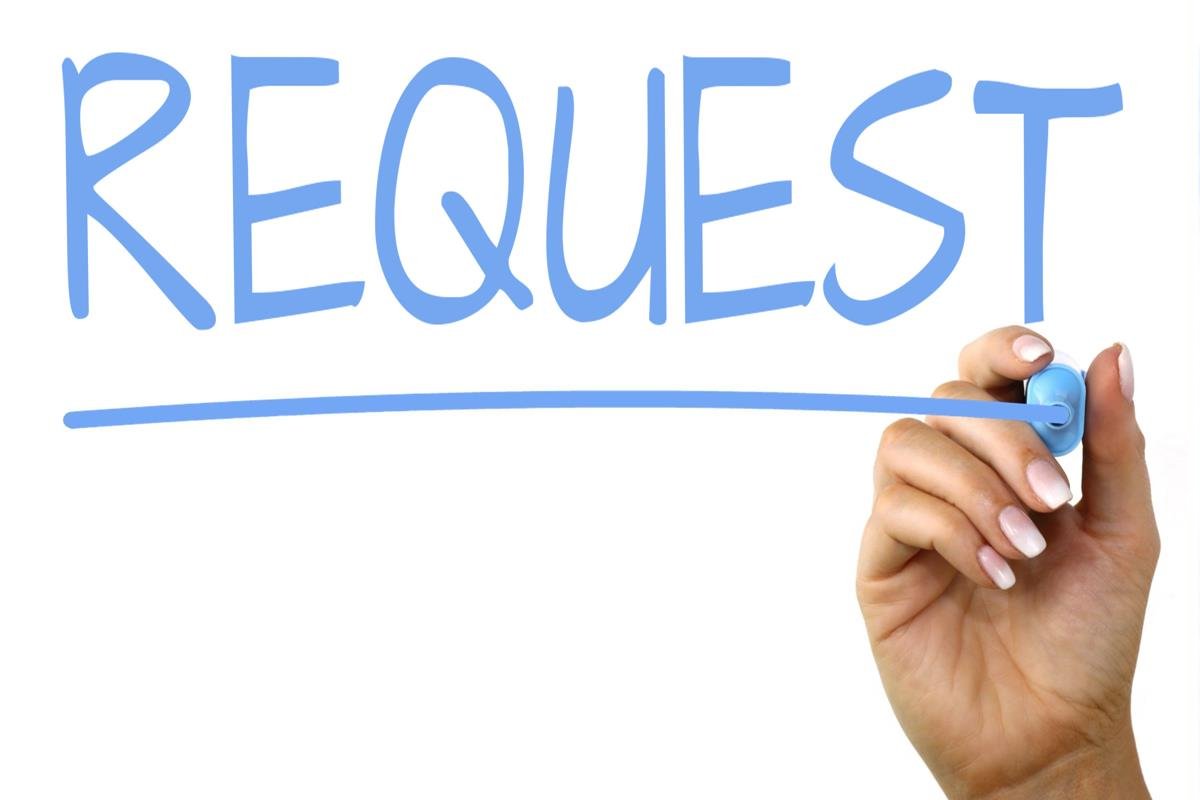 CDE Contacts!
Emails: Lastname_Firstinitial@cde.state.co.us (e.g., Smith_a@cde.state.co.us)